Practica Supervisada
Mantenimiento de pantografo
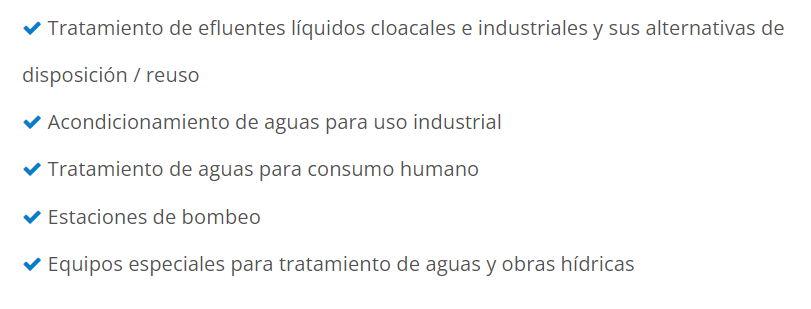 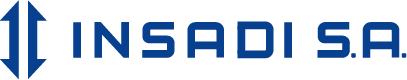 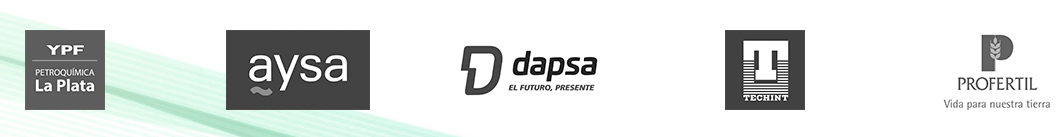 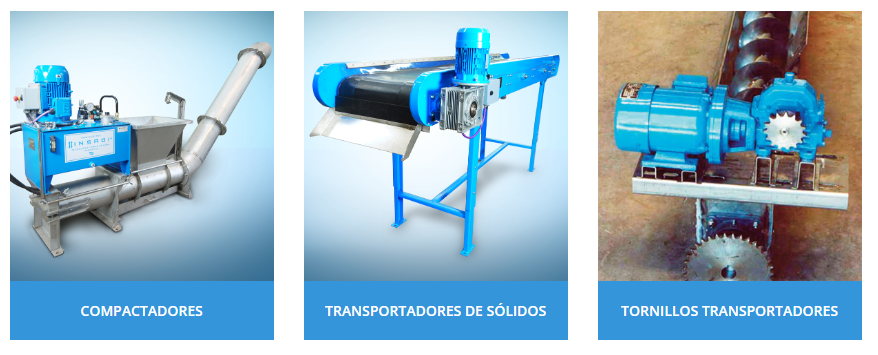 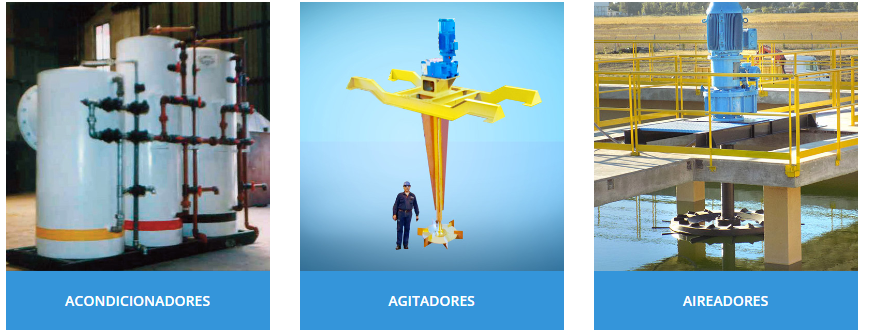 Equipos que realiza
Tener una panorama completo de lo que significa trabajar en una industria metalúrgica complementando el trabajo de oficina con el trabajo en planta.
Plasmar lo realizado en la practica supervisada mediante explicaciones teóricas y fotografías. 
Dicha practica persigue los objetivos o funciones del mantenimiento:
Objetivos
Reparar (hacer que los equipos que fallaron puedan volver a realizar sus funciones principales)
Preservar (incrementar la vida util de los equipos, preservar el patrimonio de la empresa, contrarrestar deterioros en los equipos)
Mantener (llevar a cabo una forma adecuada de preservar en el tiempo los equipos)
Mejorar.
Pantografo: descripcion y partes
Elementos que lo componen y sus funciones
Sistema de corte por plasma (CPU, Monitor). 
Mesa de corte
Portico
Cabezal/es
Rieles
Alimentacion
Pantografo de INSADI
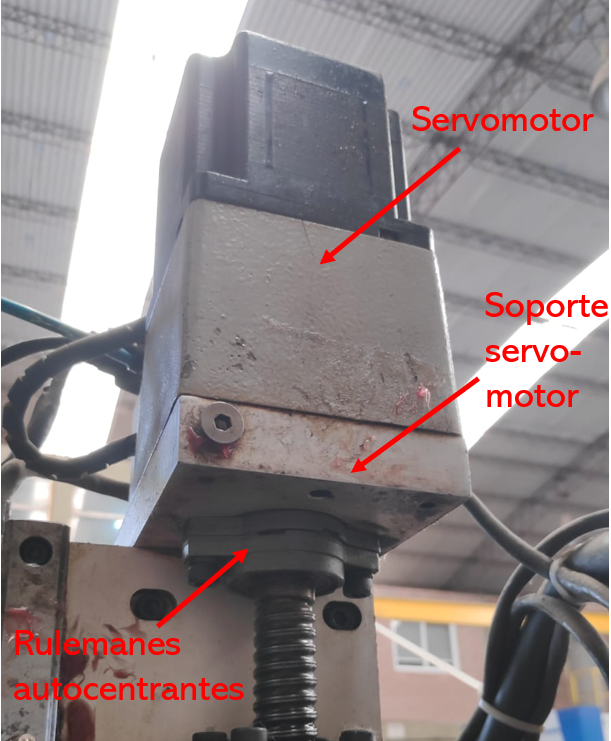 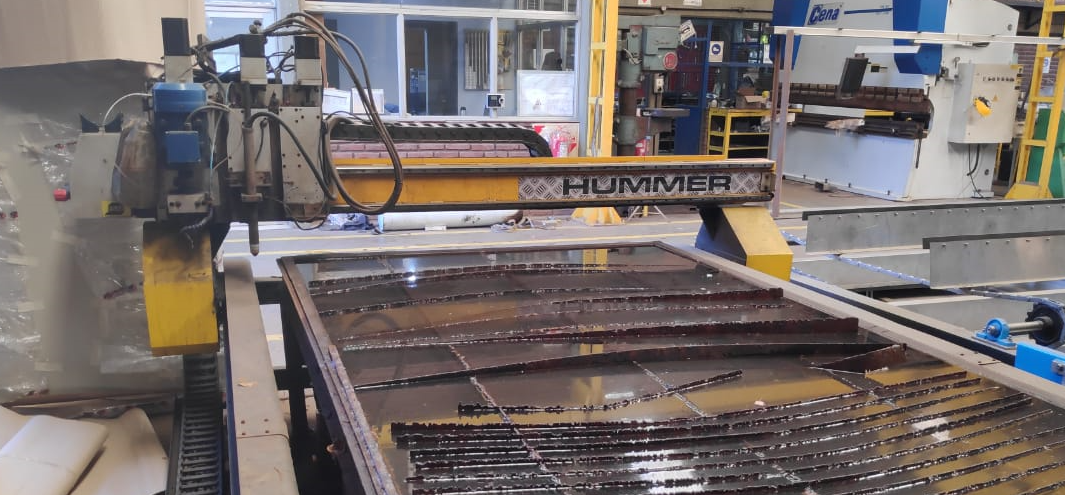 [Speaker Notes: En desuso]
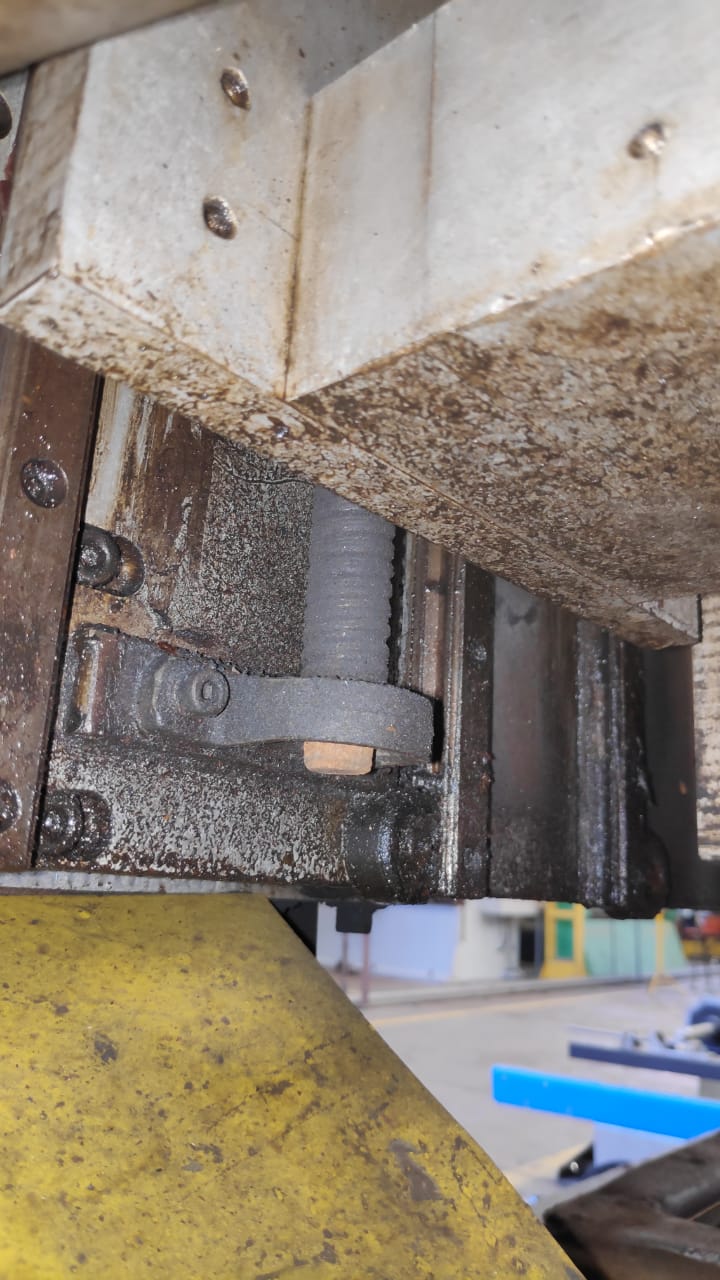 Problematica
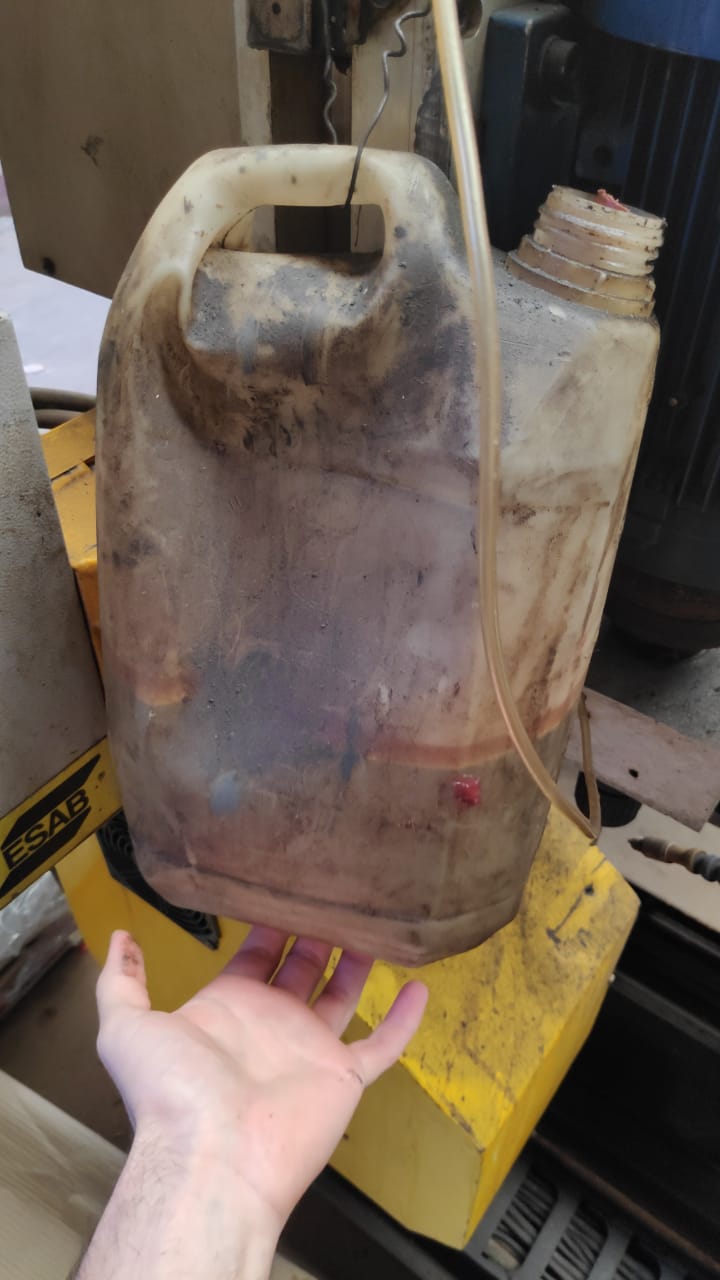 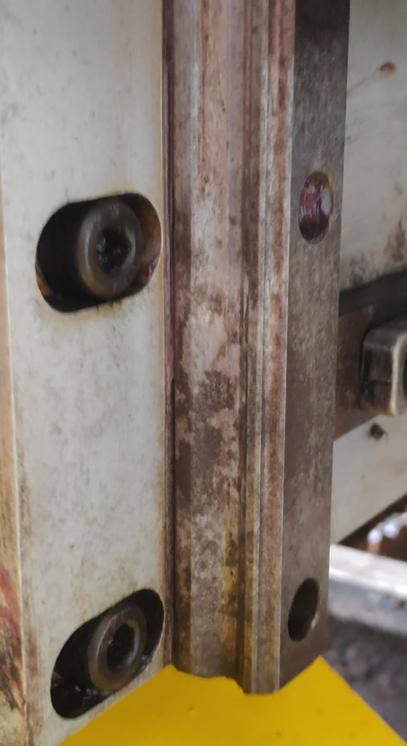 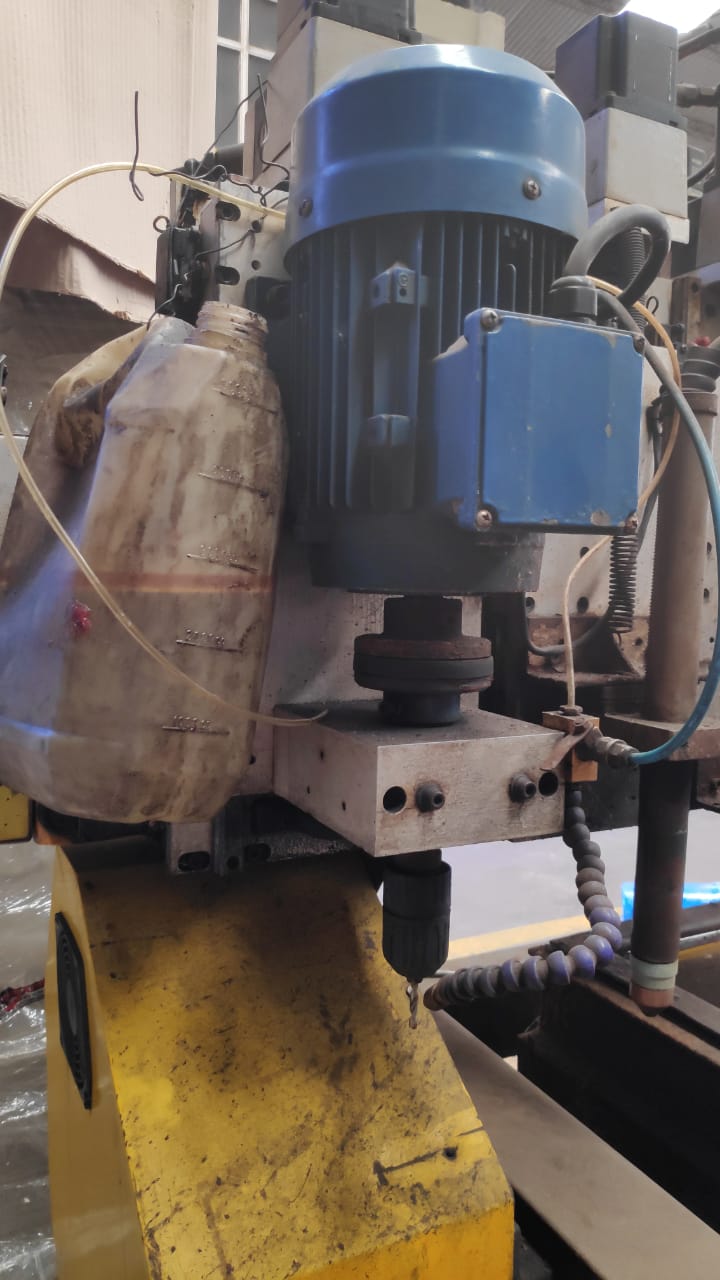 Soportes de tornillos (o varillas sin fin o chumaceras) superiores e inferiores.
Escuadratura
Reservorio de liquido refrigerante
Boton de parada de emergencia
Protección de los 3 cabezales
Limpieza y lubricacion
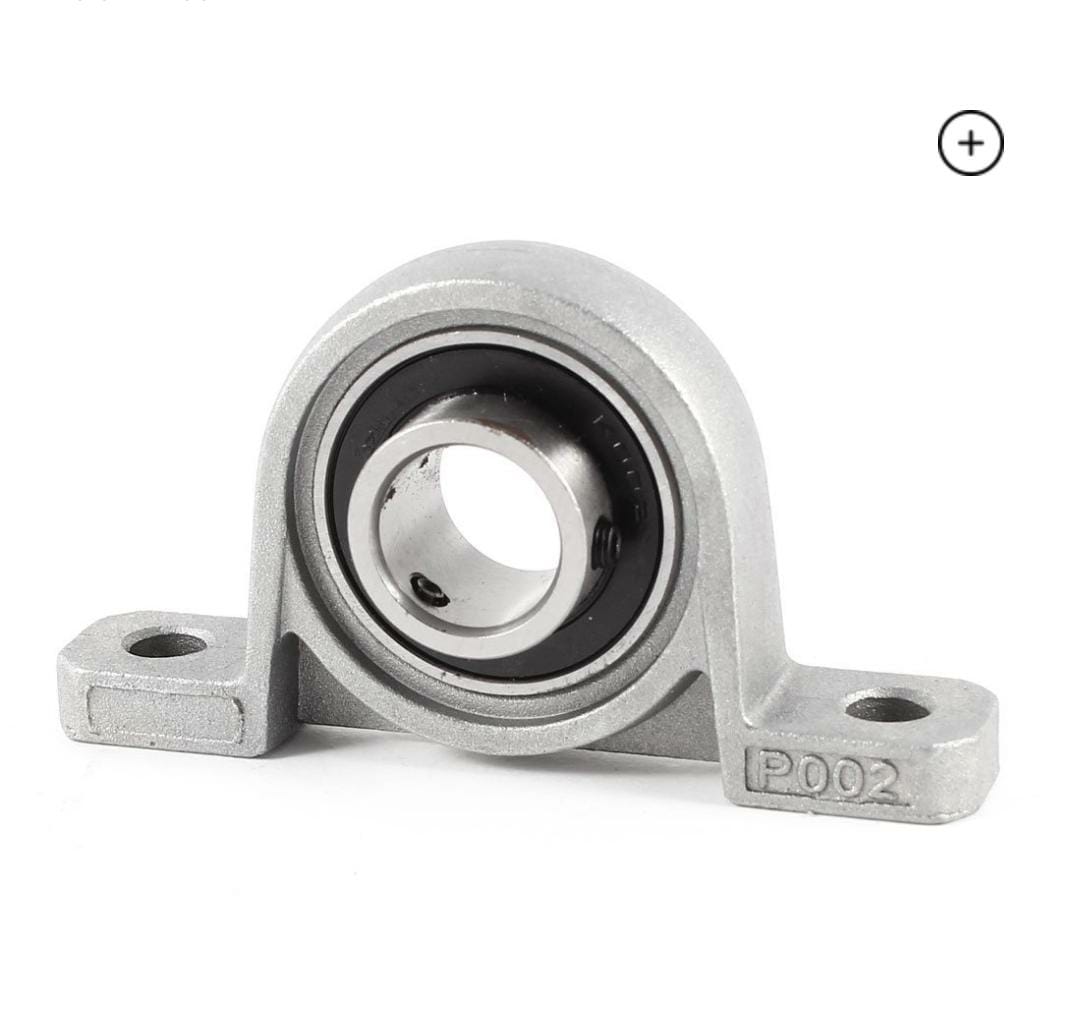 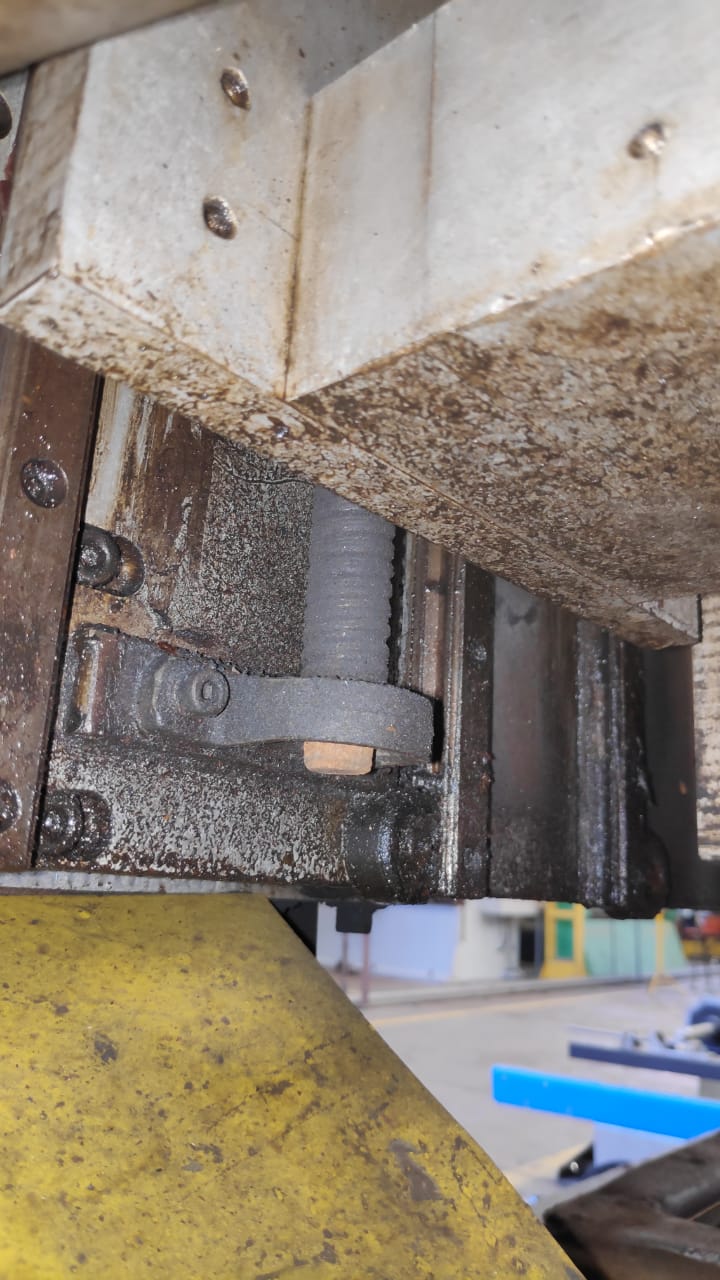 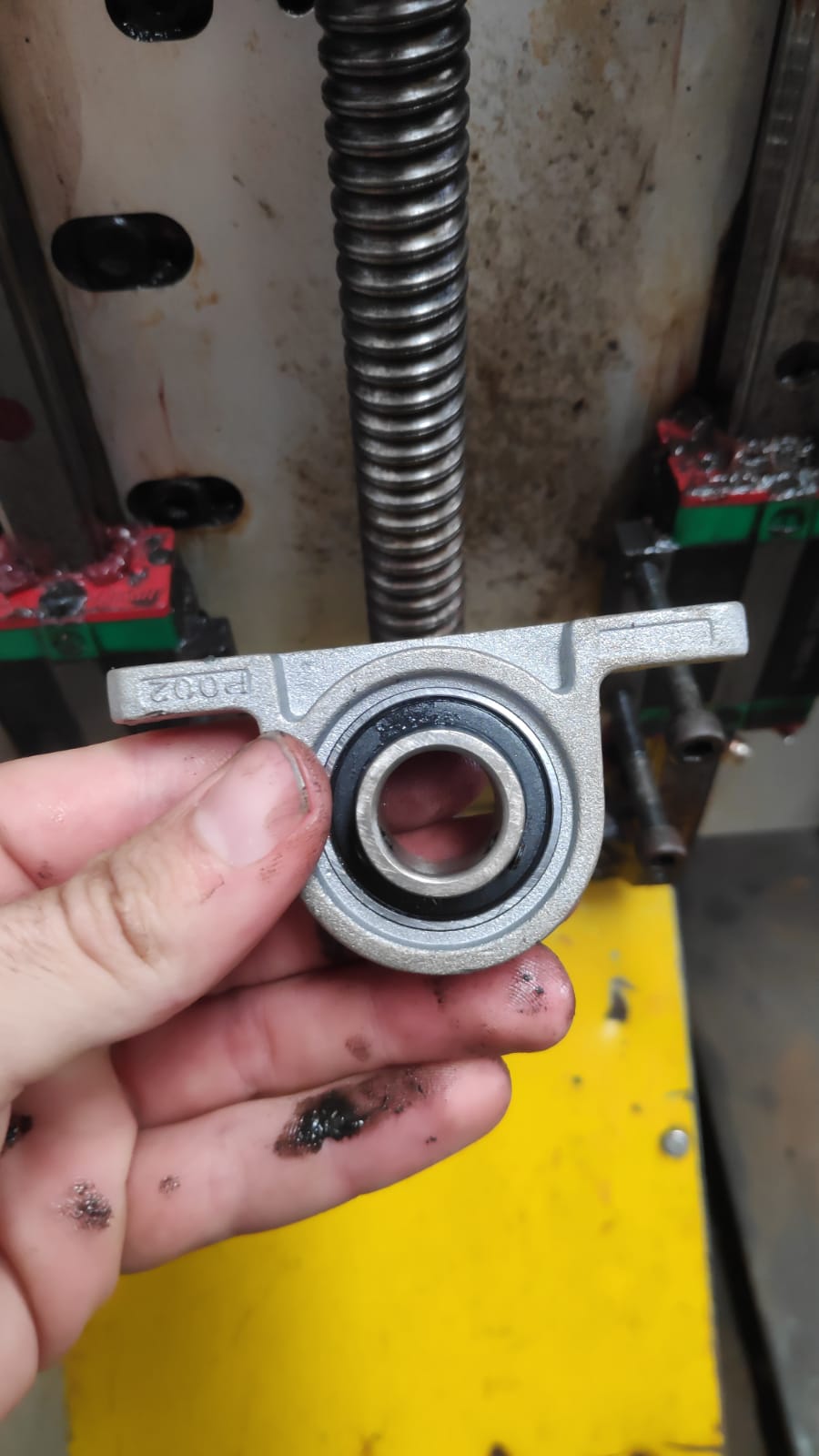 Soporte del tornillo sin fin
Al momento de romperse no se habia reemplazado por falta de suministros en el mercado.

Intentar comprarlo nuevamente
Realizar un buje y portabuje
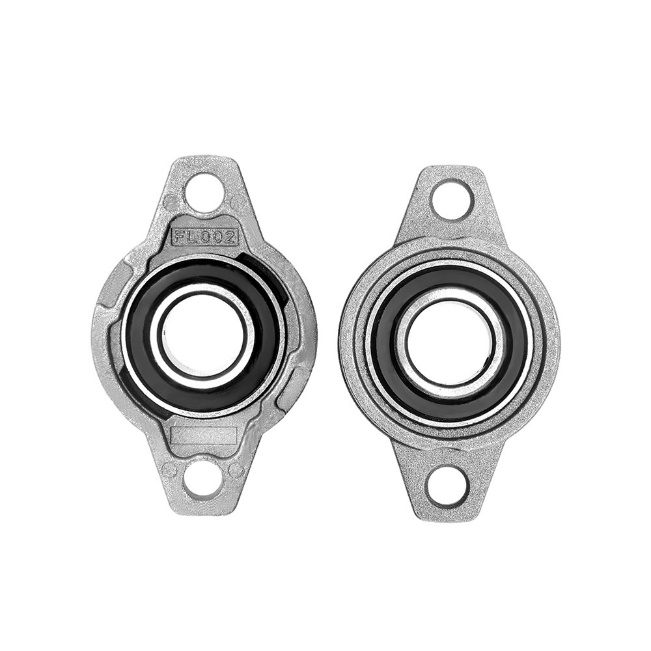 Compra de los soportes P002 y F002
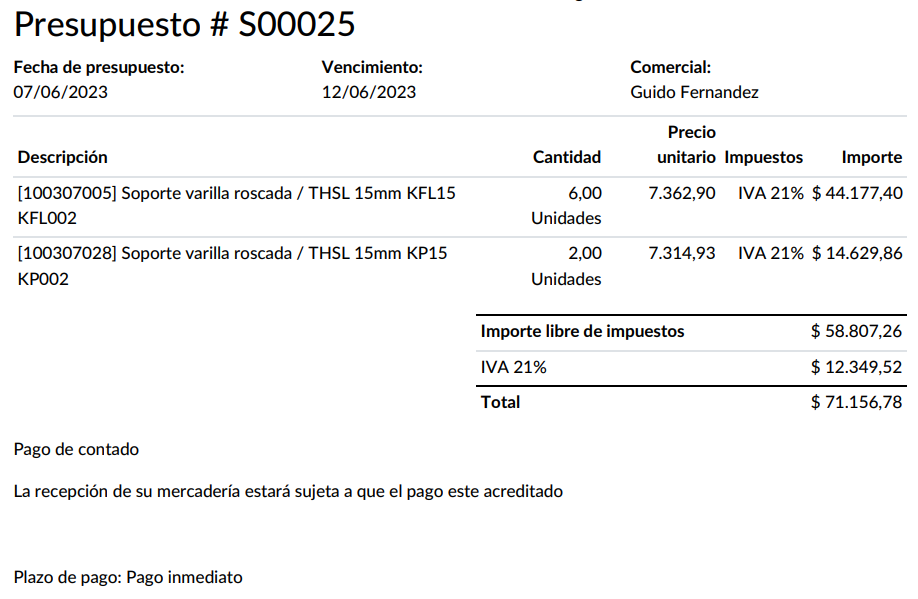 Ingia S.A
Unidades: 6 KFL002 y 2 de KP002
Precio: $71000 (7/06/2023)
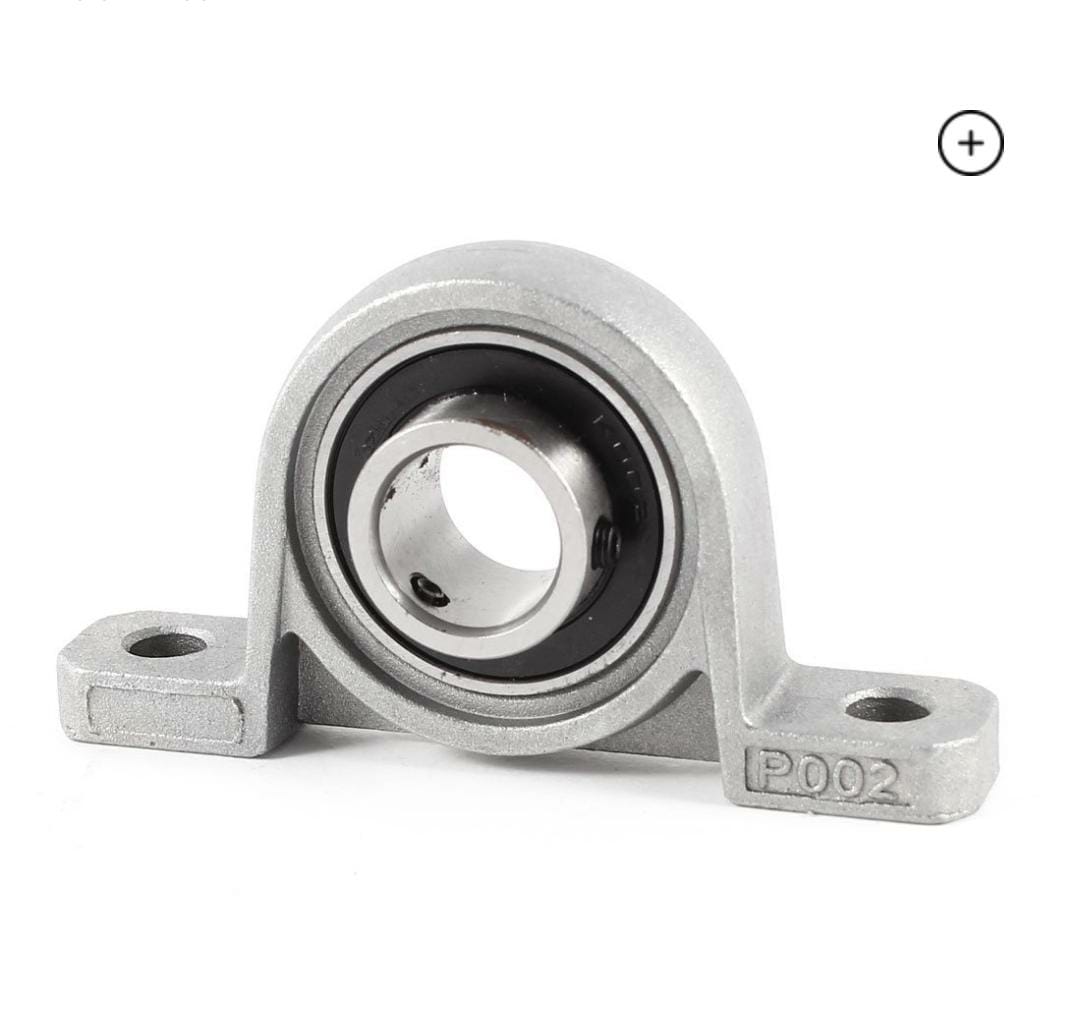 Fabricacion de buje y portabuje
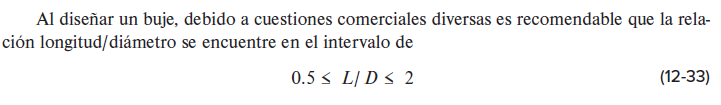 Aproximacion del desgaste “W” en funcion del tiempo
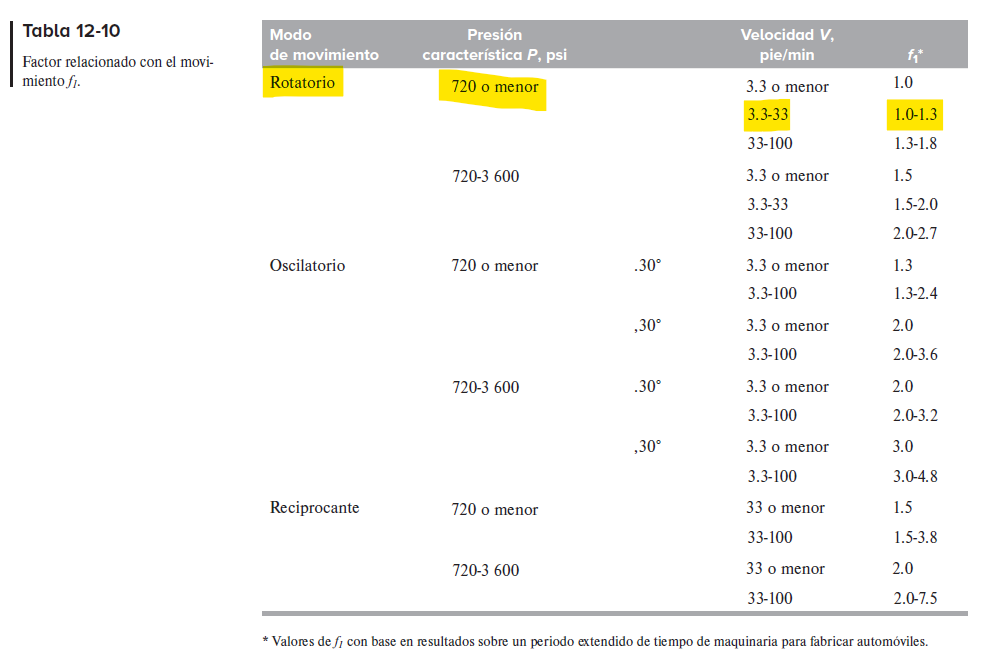 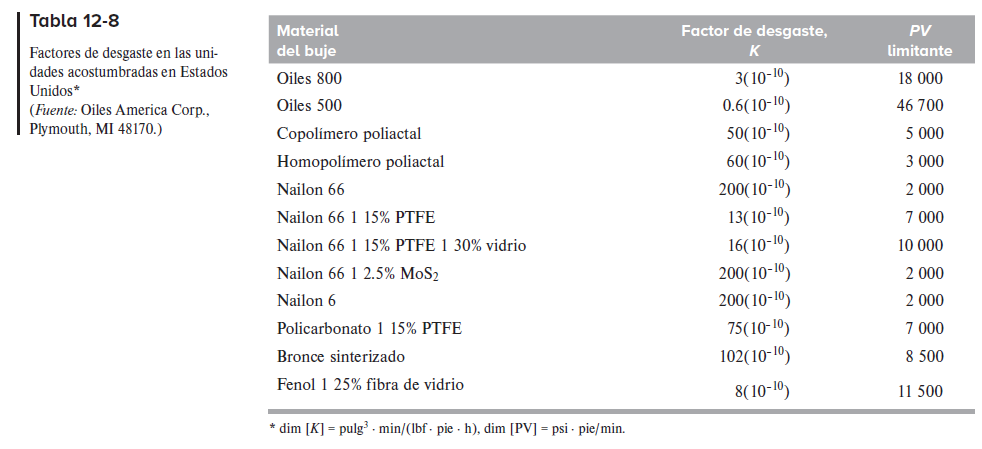 F= fuerza radial
f1=factor de movimiento (dependiente de la presion y V)
f2= factor Ambiental 
K= factor de desgaste.
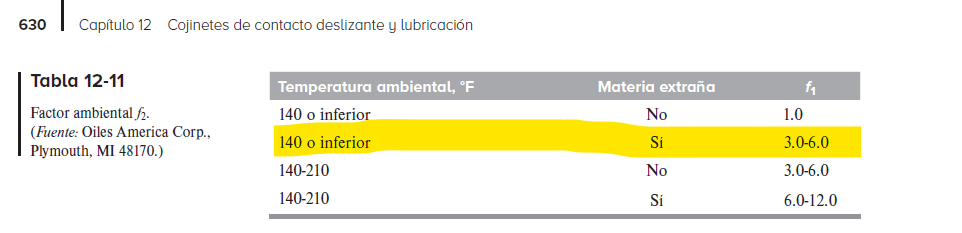 Aproximacion del Desgaste en function del tiempo
Vida aproximada del buje para desgaste de 0.1mm
Escuadratura
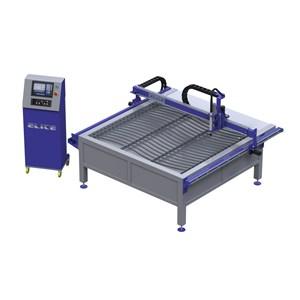 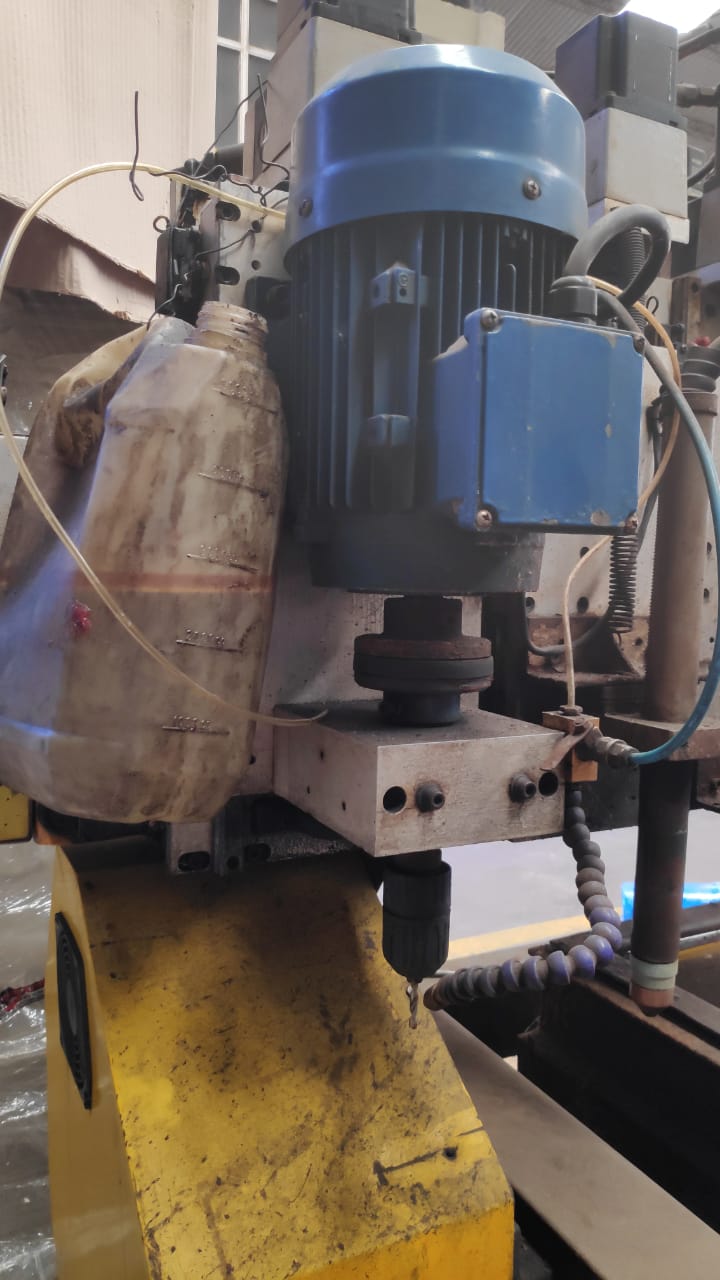 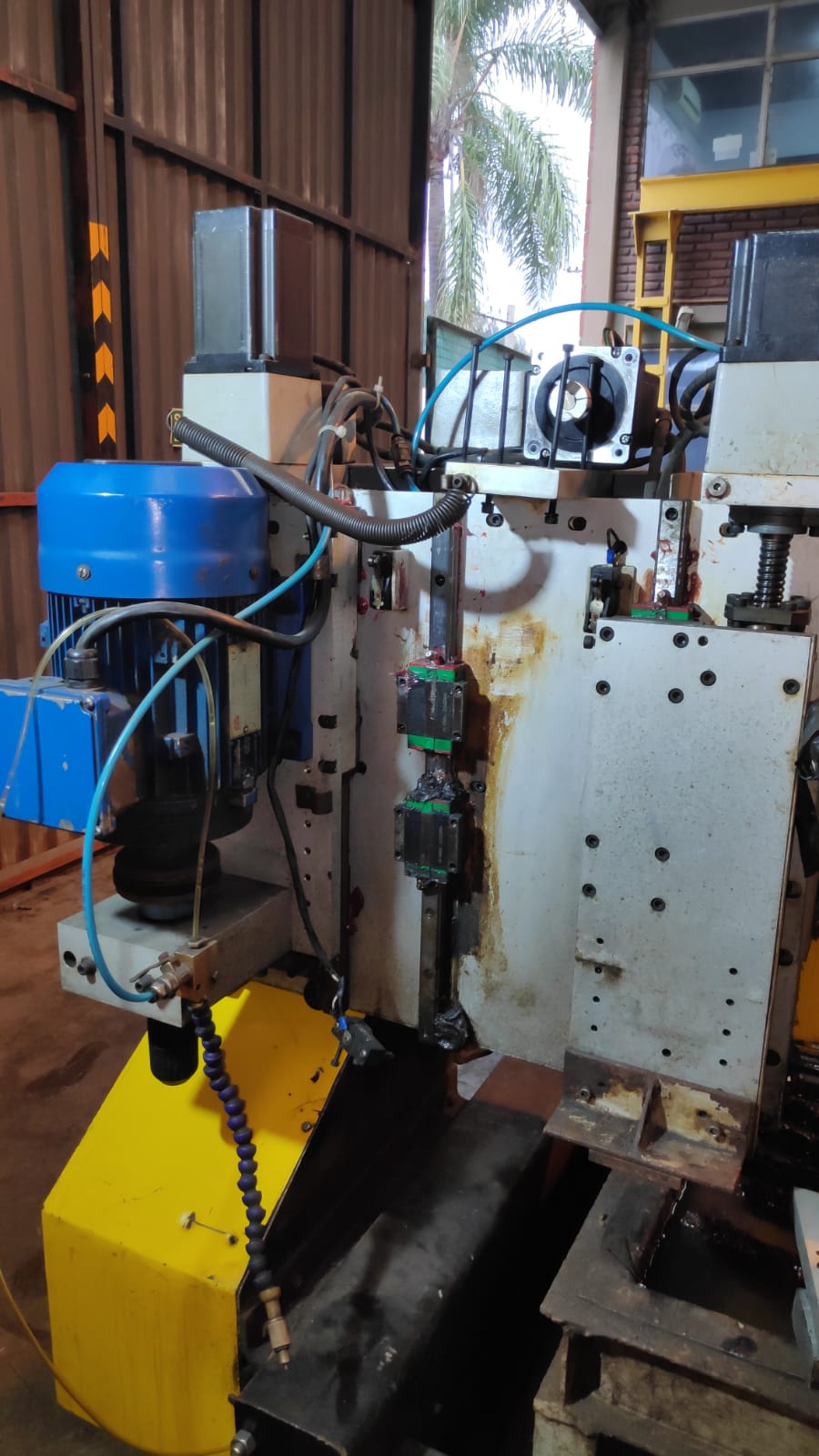 Proteccion de los cabezales
Se realizo protecciones principalmente para evitar la suciedad en rodamientos y guias que deterioraban la vida util de los mismos. 
Tambien evitan corrosion al dificultar la entrada de agua.
Croquis realizados en planta
Se tomo las medidas necesarias en cada cabezal haciendo un croquis por cada uno de ellos.
Croquis chapas protecotras del motor
CROQUIS CHAPAS PROTECTORAS MARCADOR
Croquis chapas protectoras torcha
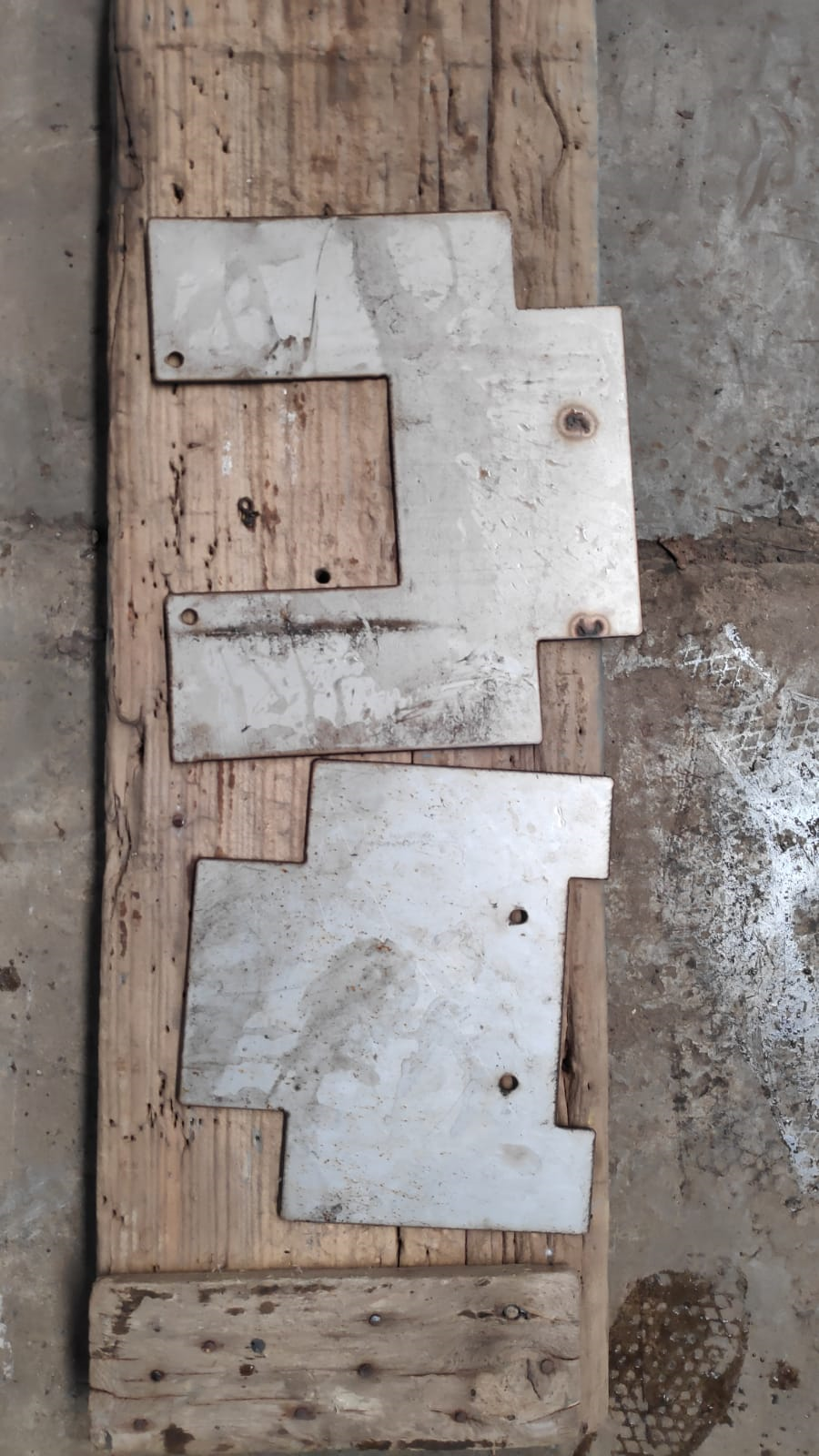 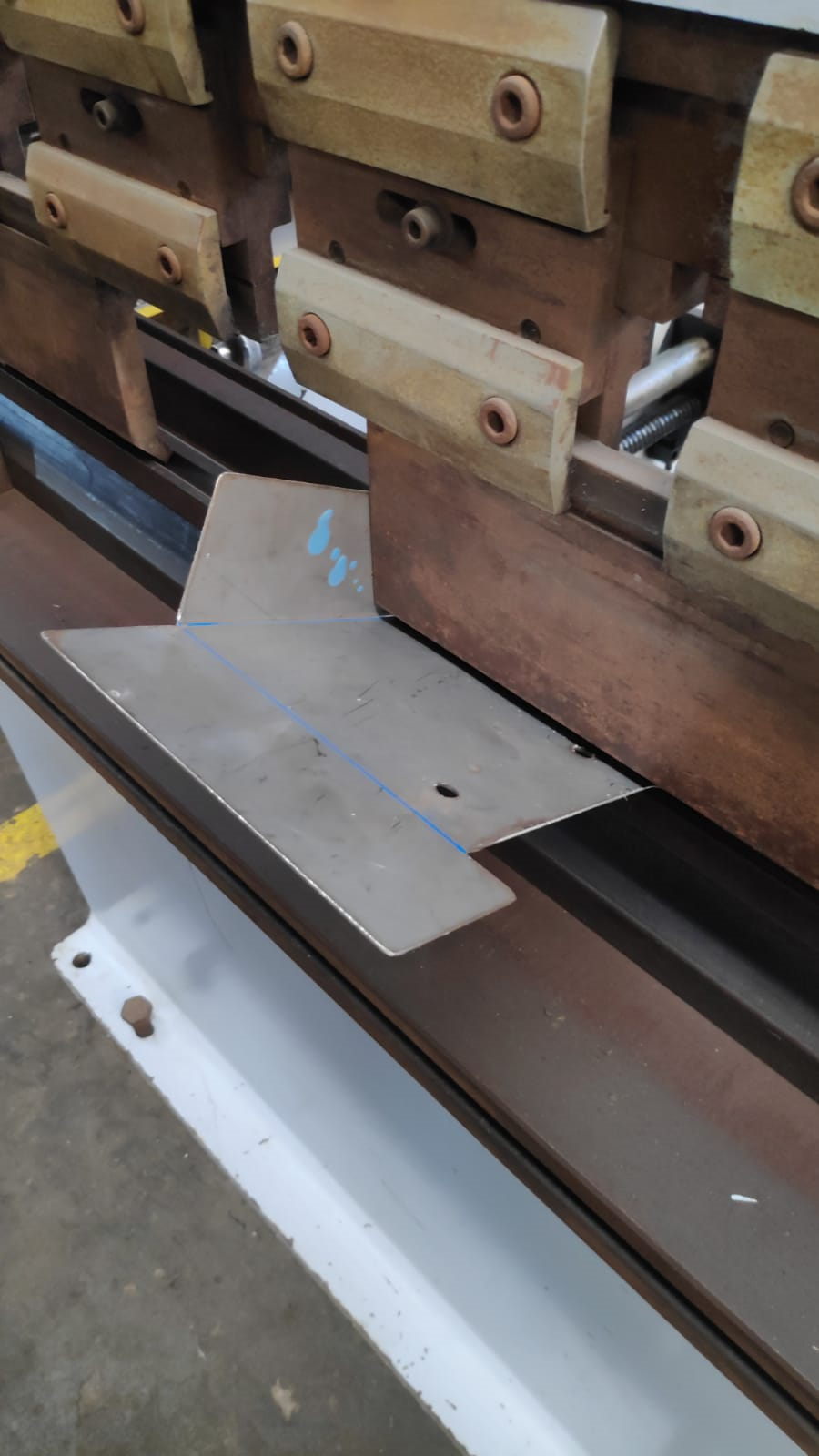 Cortado y plegado
Secuencia de operaciones:
- Relevamiento 
- Autocad
- Codigo G
- Simulacion en programa de pantografo
- Corte
- Plegado
Resultados protecciones finalizadas
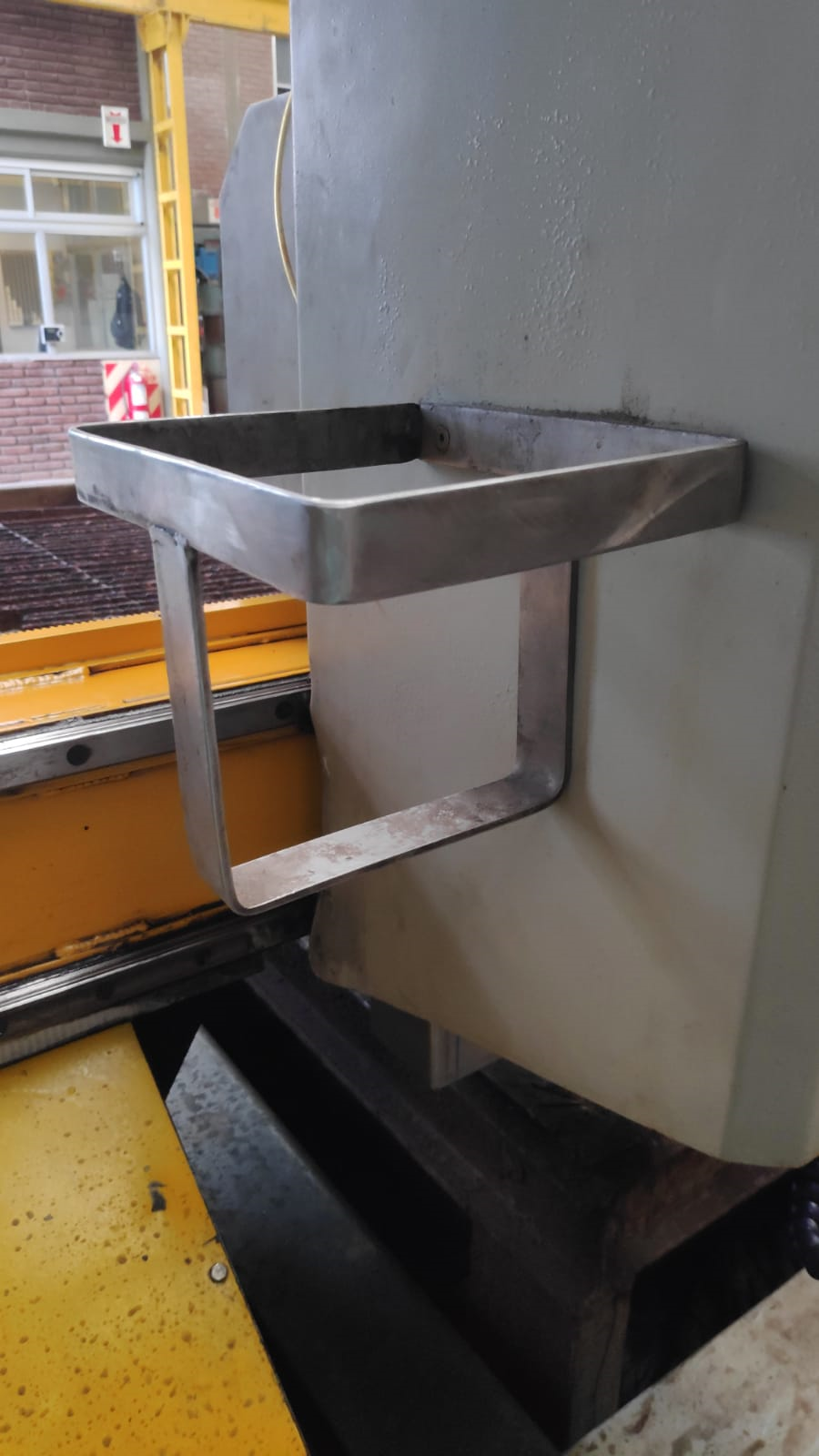 Soporte contenedor liquido refrigerante
Se renovo el recipiente
Se reubico la posicion
Dado la necesidad de que no entre suciedad en el mismo y se tapen las mangueras, se decidio poner una tapa con agujero para poder pasar dicha manguera
Cambio del boton de parada de emergencia
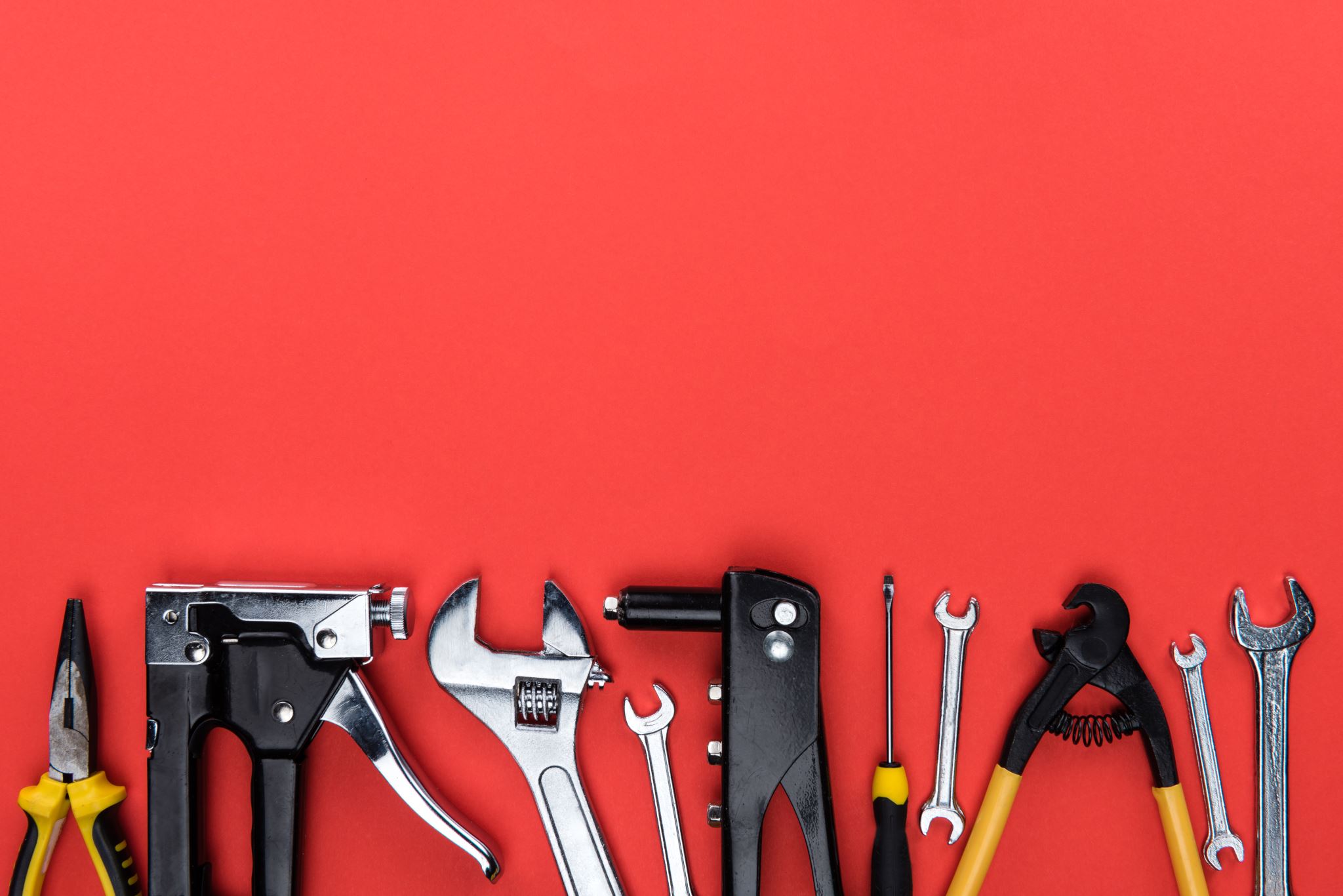 Desmonte de las protecciones de las guias horizontales que mueven al carro longitudinalmente.
Limpieza de guias, revision de los patines y lubricacion en:
Guias longitudinales
Guias transversales
Guias verticales
Limpieza y lubricacion
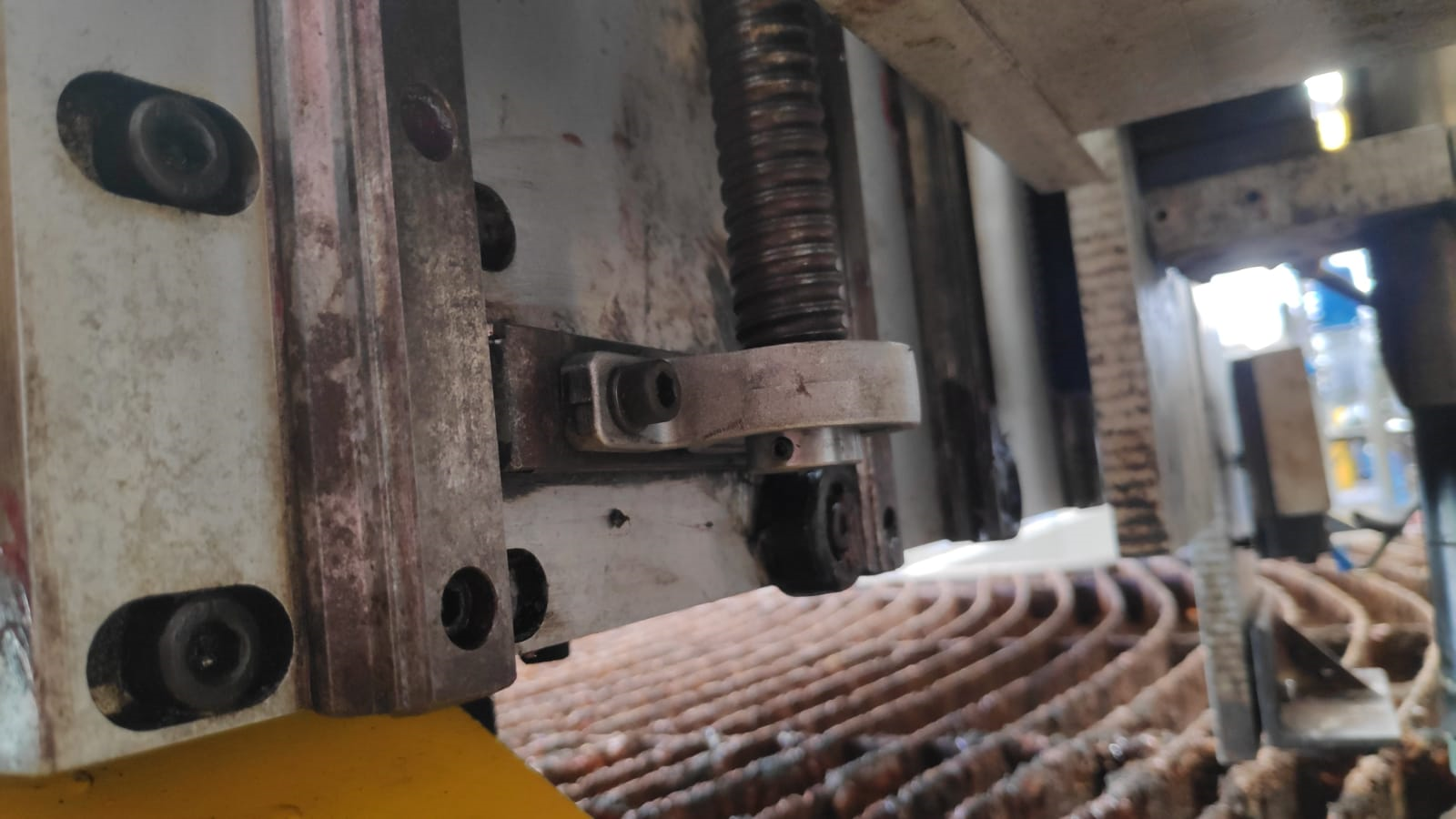 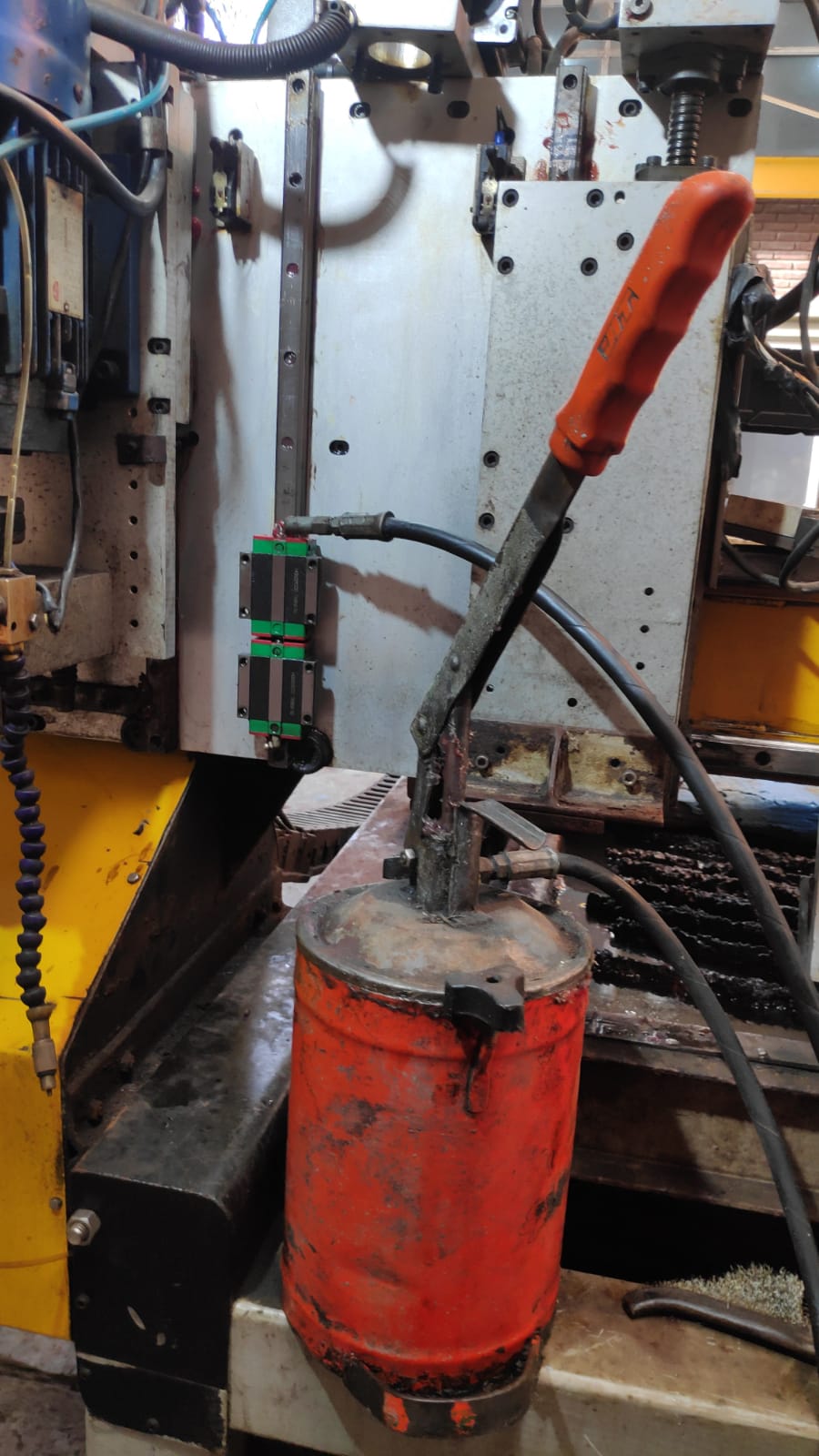 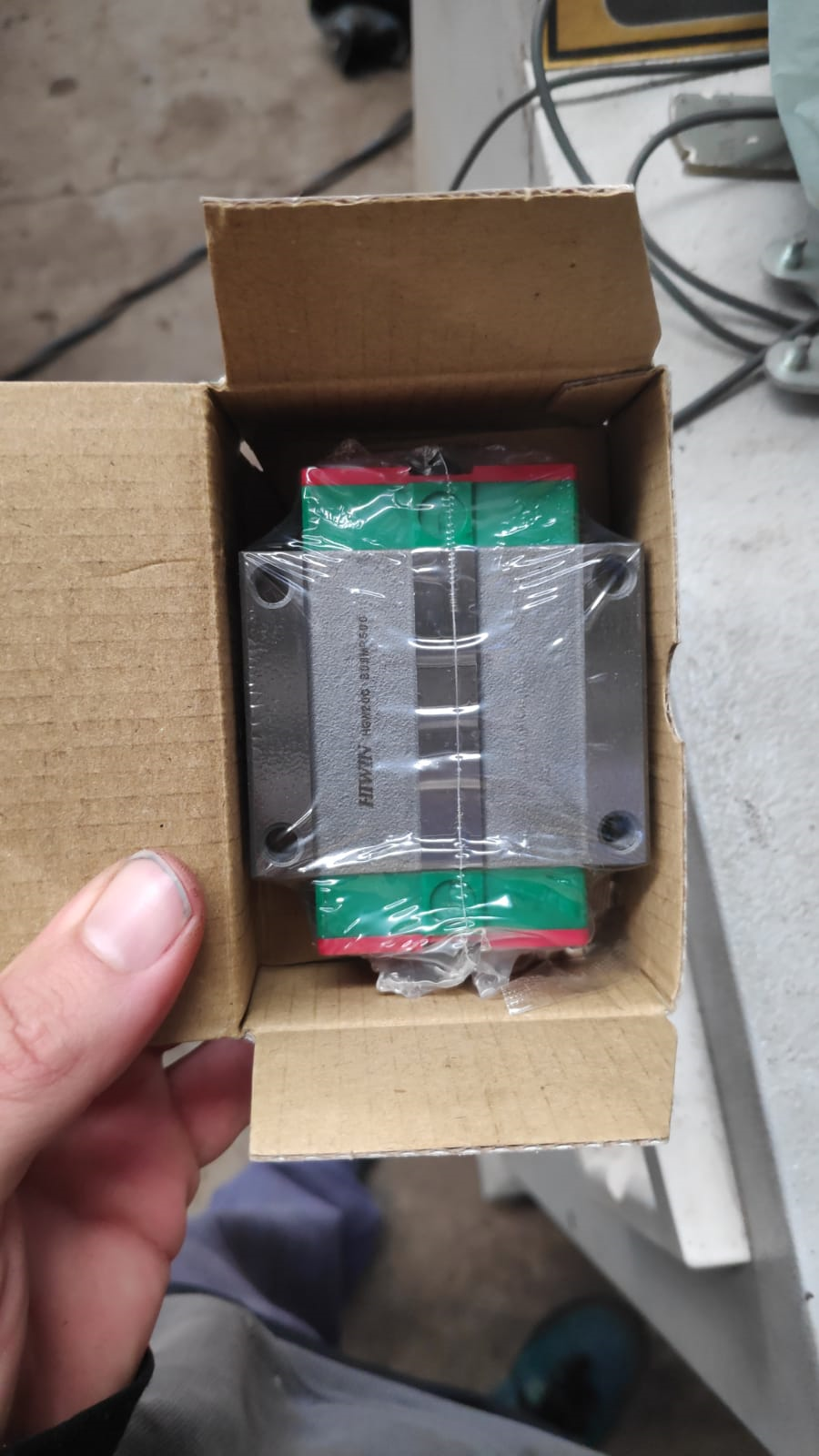 Guias verticales
Limpieza: importante porque afecta la vida util de los patines, de los rodamientos y evita la corrosion de las guias.
Patines: se reemplazaron dos.
Aumento de la vida util de los patines: lubricacion + tapones para los tornillos en las guias.
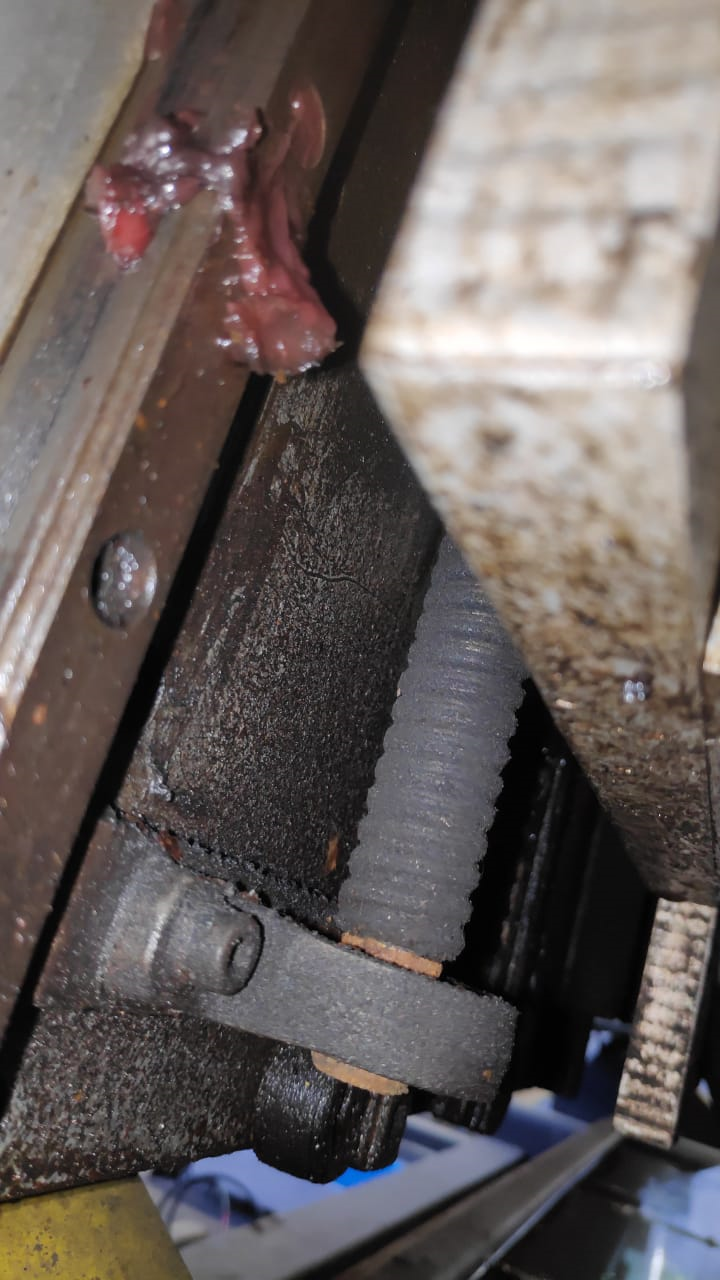 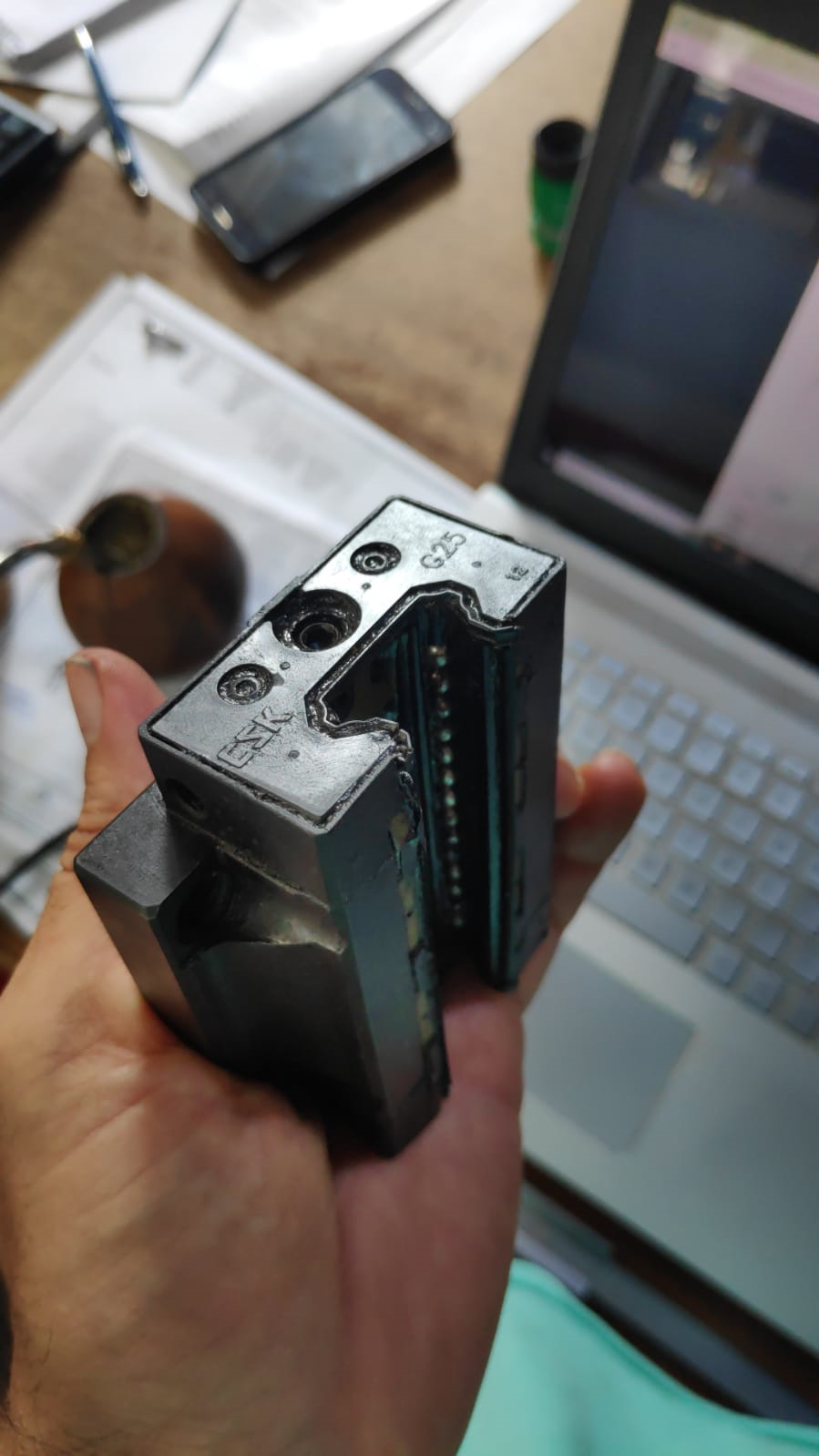 Guias horizontales
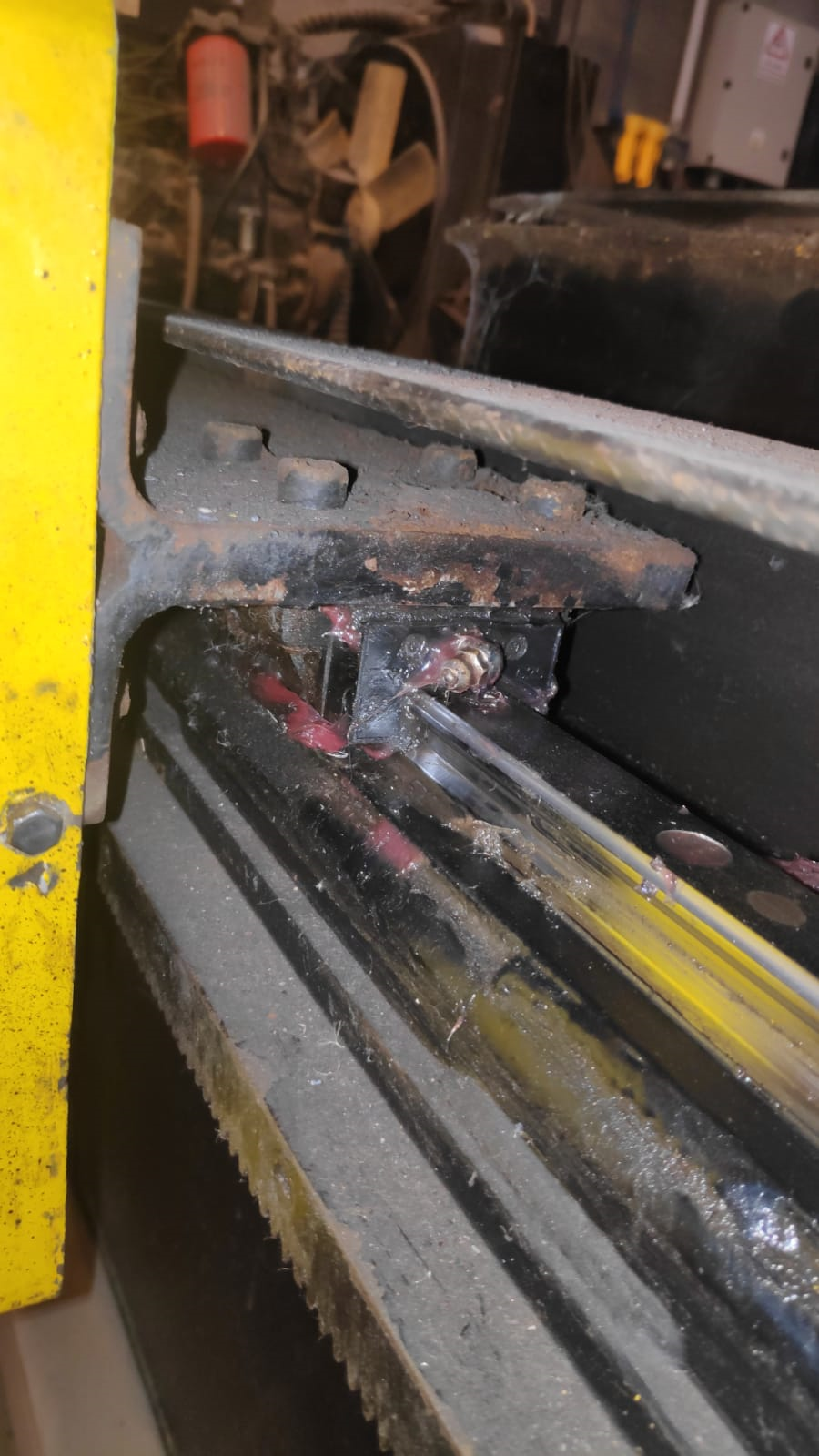 Se reemplazo uno de los patines por otro que habia en stock.
Tornillos de sujecion se cambiaron por inoxidables
Plan de mantenimiento